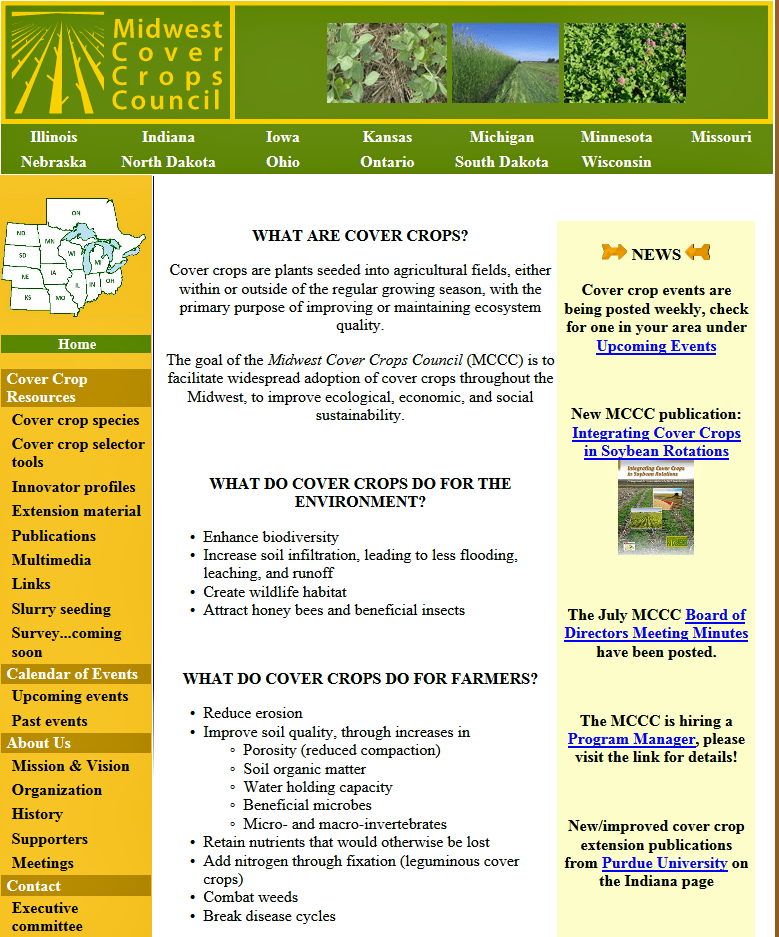 Cover Crop Selector
Cover Crop Species
Publications
Extension Materials
Slide Source: Doug Gucker
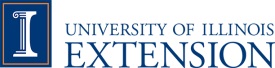 [Speaker Notes: http://www.mccc.msu.edu/]